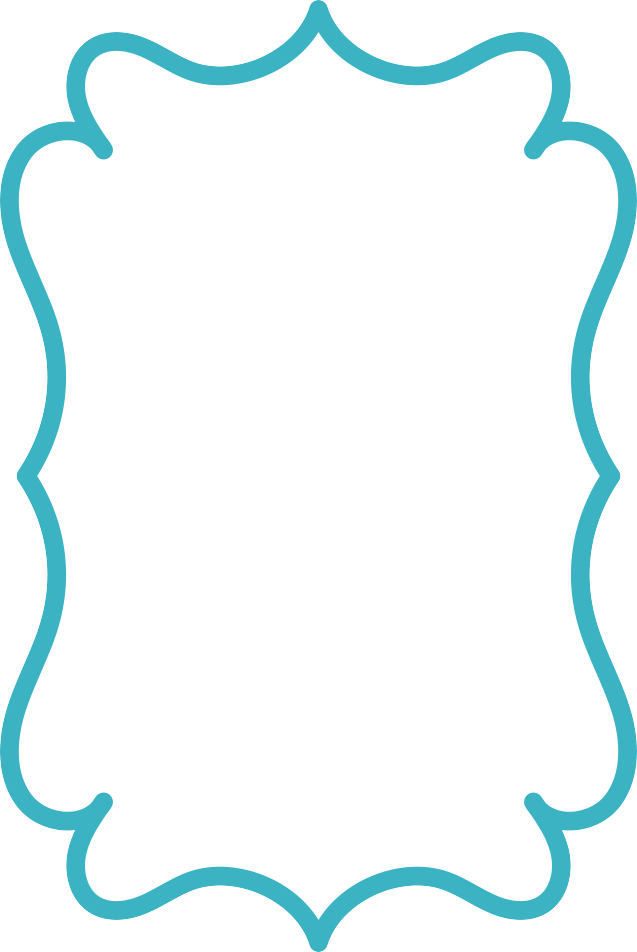 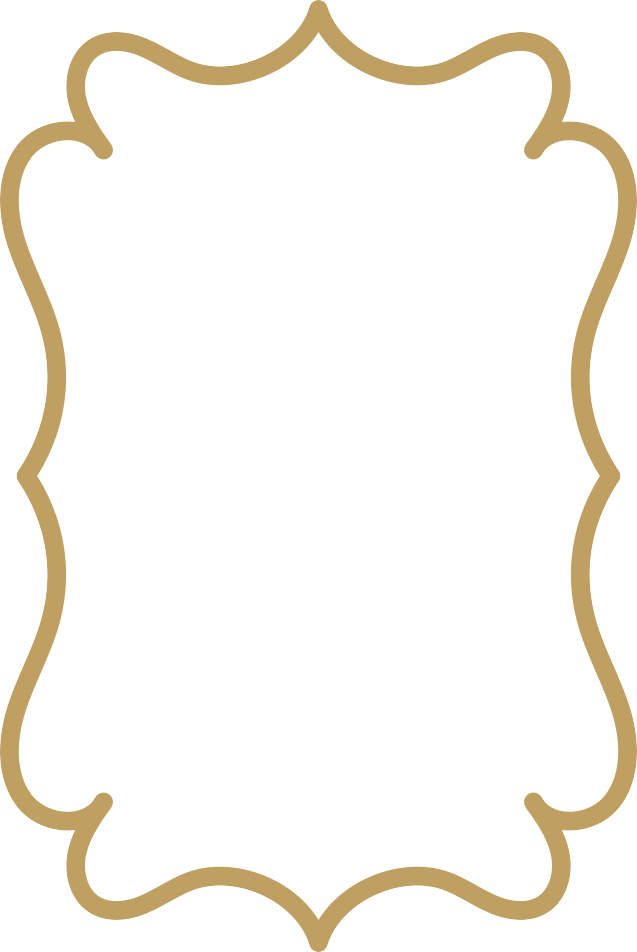 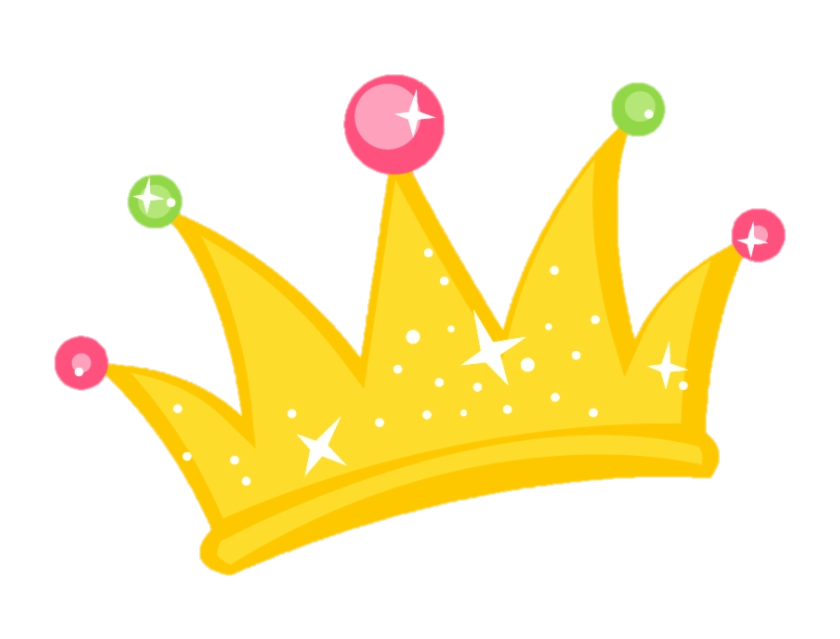 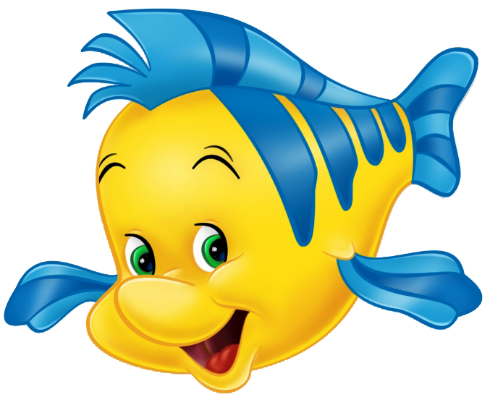 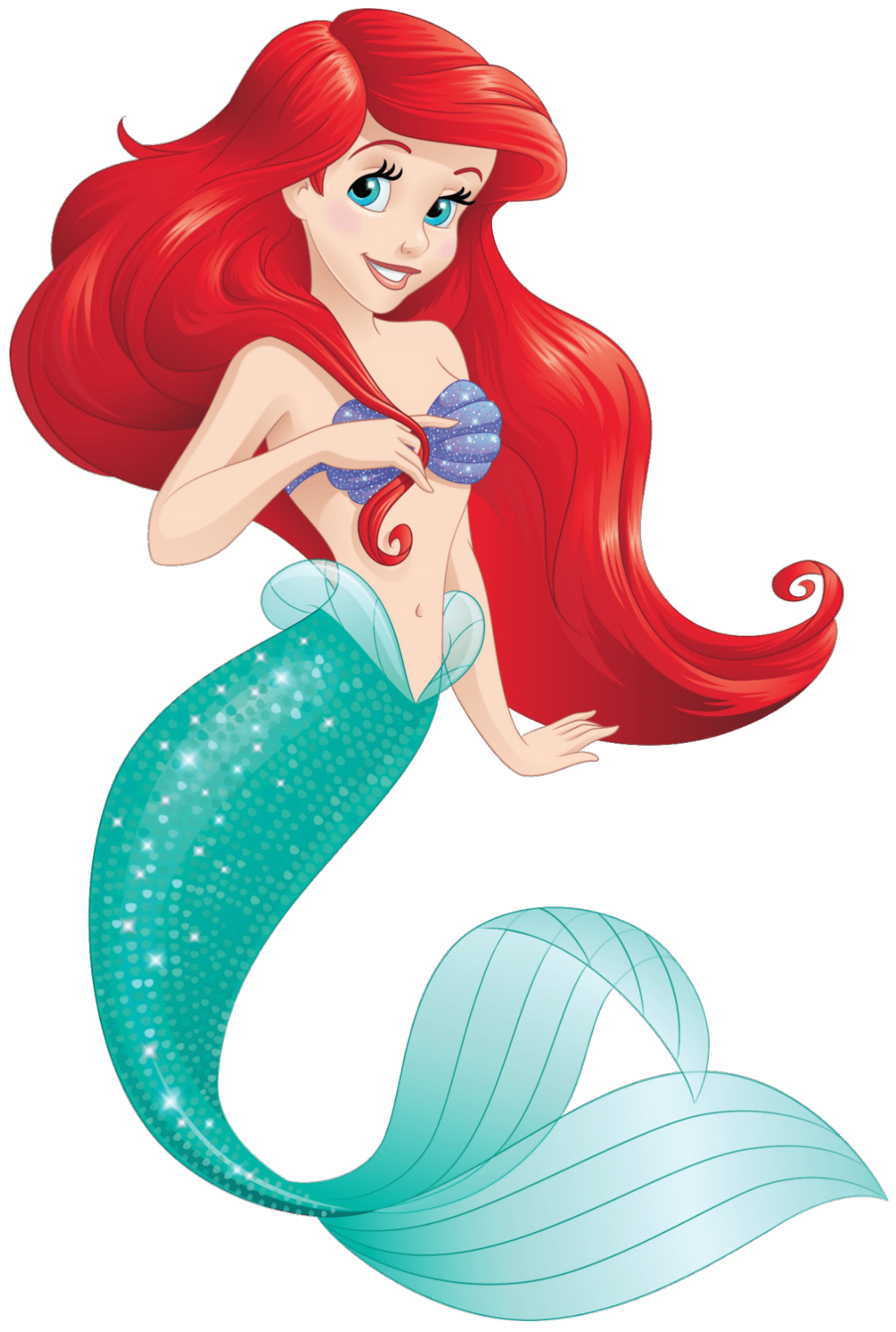 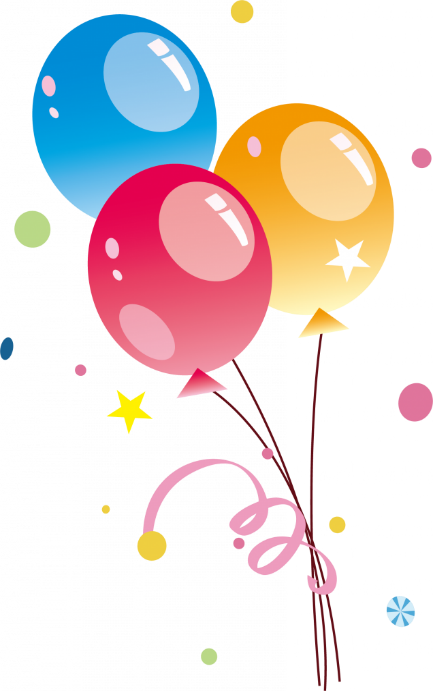 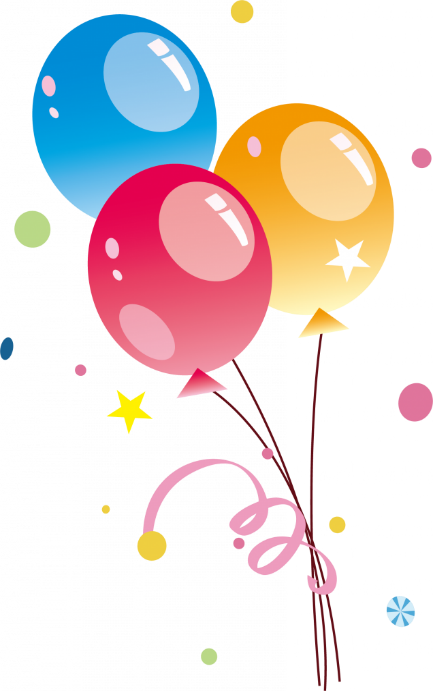 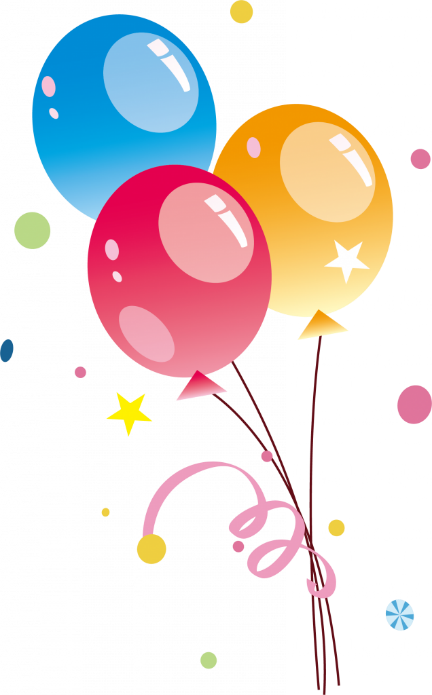 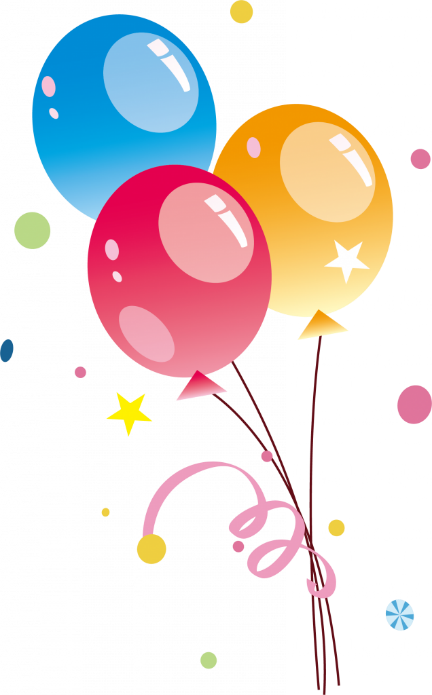 LUPITA
Cumple 6
Ven a festejar conmigo
Dia: Domingo 15 de agosto
Hora: 2:00 pm 
Lugar: calle Miguel Grau 
#121
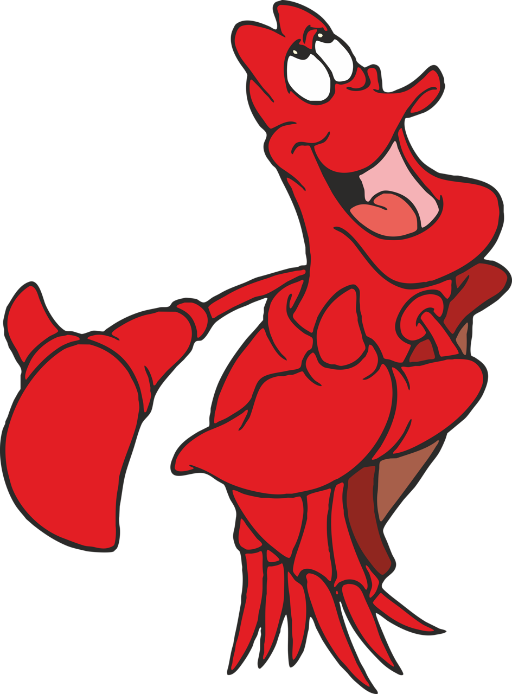 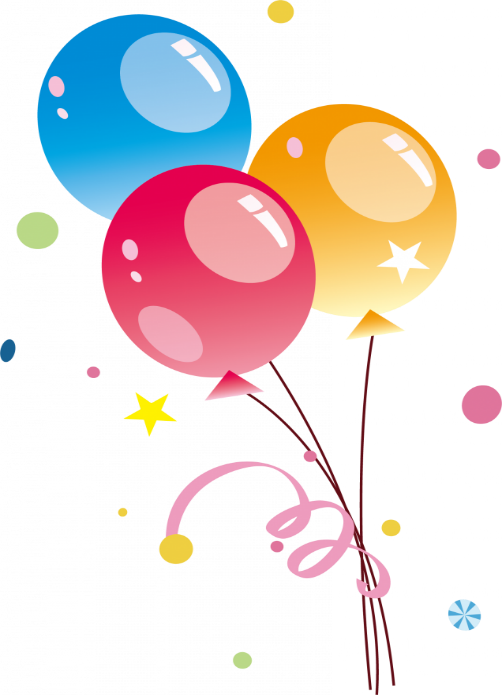 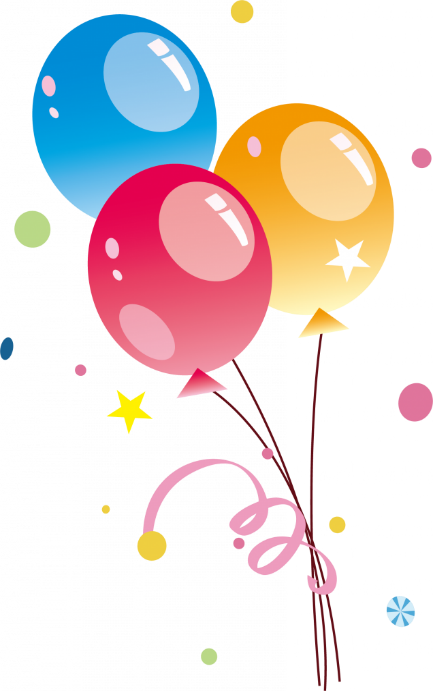 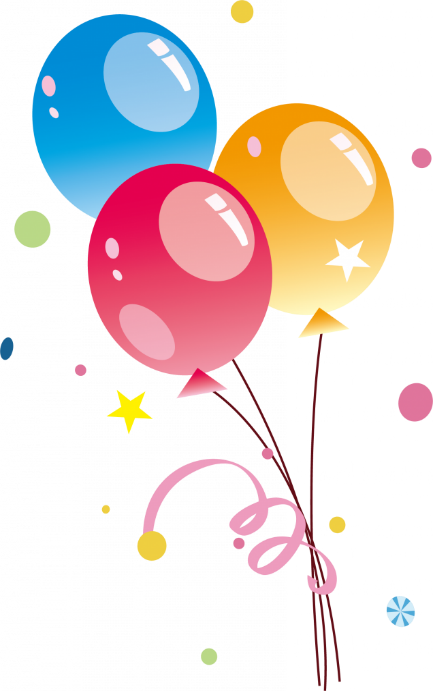 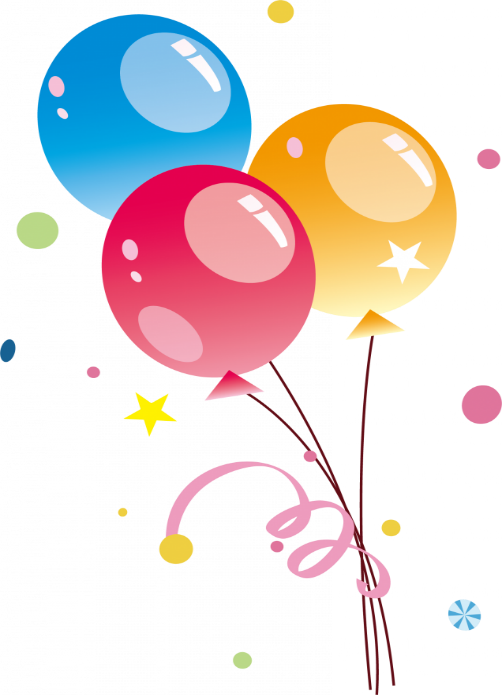 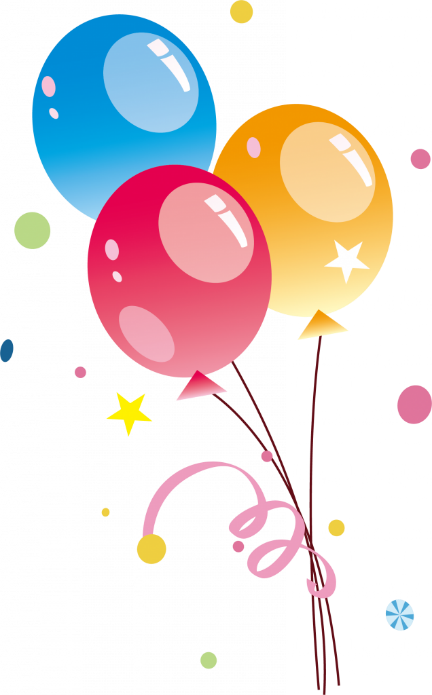 No faltes…!
www.megaidea.net